毕业课题
论文答辩PPT模板
Graduation Thesis Defense PPT Template
月明
卓敏
感谢老师的
悉心指导
Thanks To The Teacher's Careful Guidance
月明
卓敏
Paper Background
论文背景
Theoretical Framework
理论框架
CONTENTS
Research Process
研究过程
Paper Conclusion
论文结论
目录
CONTENTS
论文背景
项目进展
结论分析
Paper Background
Project Progress
Conclusion Analysis
问题剖析
规划愿景
Problem Analysis
Planning Vision
`
论文背景
01
Paper Background
`
项目进展
02
Project Progress
`
03
结论分析
Conclusion Analysis
`
04
问题剖析
Problem Analysis
`
规划愿景
05
Planning Vision
请输入标题或观点
选中单元格后，在设计选项卡可以设计相应的底纹，底纹下方有边框的选项，可以改变边框的颜色以及粗细。布局选项卡可以增加行列。此处为说明文字。
或许你需要一个三线表
表2 此处填入你的表头
选中单元格后，在设计选项卡可以设计相应的底纹，底纹下方有边框的选项，可以改变边框的颜色以及粗细。布局选项卡可以增加行列。此处为说明文字。
一个不一样的表格
选中单元格后，在设计选项卡可以设计相应的底纹，底纹下方有边框的选项，可以改变边框的颜色以及粗细。布局选项卡可以增加行列。蓝色代表已完成
2019
或许你需要一个流程图
流程图可能并不适合使用者，建议按照提供格式自己绘制，主要涉及知识点有边框和纹理，下文有小教程
在此处输入文本
在此处输入文本
在此处输入文本
右键设置形状格式可以找到边框及纹理设置，建议纹理改成相近颜色,一列中纵向临近的颜色
在此处输入文本
在此处输入文本
此处添加说明文字，可按需求分成几部分。此处设置为三部分，建议设置成三部分
在此处输入文本
再来一个流程图
您的内容打在这里，或者通过复制您的文本后在此框中选择粘贴您的内容打在这里，或者通过复制您的文本后
您的内容打在这里，或者通过复制您的文本后在此框中选择粘贴您的内容打在这里，或者通过复制您的文本后
第三阶段
第一阶段
您的内容打在这里，或者通过复制您的文本后在此框中选择粘贴您的内容打在这里，或者通过复制您的文本后
您的内容打在这里，或者通过复制您的文本后在此框中选择粘贴您的内容打在这里，或者通过复制您的文本后
第二阶段
第四阶段
下面可以加上占比的数据
类别1
类别2
类别3
类别4
坐标轴标题为另外添加文本框，使用时注意。四个表是分开的，修改数据时选中一个表格，然后编辑数据，修改节点纵向二个数据，同时修改占比的数据，数据便签会随之改变
下面可以加上占比的数据
60%
80%
20%
添加小标题
添加小标题
添加小标题
选中图表，右键修改数据将两个数据分别修改，使得和为一。之后修改中间文本框
选中图表，右键修改数据将两个数据分别修改，使得和为一。之后修改中间文本框
选中图表，右键修改数据将两个数据分别修改，使得和为一。之后修改中间文本框
此处是时间轴
2013
2014
2015
您的内容打在这里，或者通过复制您的文本后在此框中选择粘贴您的内容打在这里
您的内容打在这里，或者通过复制您的文本后在此框中选择粘贴您的内容打在这里
您的内容打在这里，或者通过复制您的文本后在此框中选择粘贴您的内容打在这里
此处是时间轴
2016
2017
2018
您的内容打在这里，或者通过复制您的文本后在此框中选择粘贴您的内容打在这里
您的内容打在这里，或者通过复制您的文本后在此框中选择粘贴您的内容打在这里
您的内容打在这里，或者通过复制您的文本后在此框中选择粘贴您的内容打在这里
2014 - 2015
2015 - 2016
2016 - 2017
2017 - 2018
此处是另一个时间轴
添加标题
添加标题
添加这一段时间的工作或者所取得的成果
添加这一段时间的工作或者所取得的成果
添加标题
添加标题
添加这一段时间的工作或者所取得的成果
添加这一段时间的工作或者所取得的成果
荣誉页
`
输入奖项名称
输入奖项名称
输入奖项名称
输入对奖项的简短描述
输入对奖项的简短描述
输入对奖项的简短描述
输入对奖项的简短描述
输入对奖项的简短描述
输入对奖项的简短描述
以下是一个柱状图
添加小标题
此处添加图表说明文字。编辑数据选项卡可以修改数据，右键设置图表格式可以修改图表颜色等
添加小标题
添加小标题
此处添加图表说明文字。编辑数据选项卡可以修改数据，右键设置图表格式可以修改图表颜色等
此处添加图表说明文字。编辑数据选项卡可以修改数据，右键设置图表格式可以修改图表颜色等
以下是一个折线图
2019
这里是标题
这里是标题
此处添加图表说明文字。编辑数据选项卡可以修改数据，右键设置图表格式可以修改图表颜色等
此处添加图表说明文字。编辑数据选项卡可以修改数据，右键设置图表格式可以修改图表颜色等
以下是一个饼图
添加小标题
添加小标题
此处添加图表说明文字
此处添加图表说明文字
此处添加图表说明文字
此处添加图表说明文字
此处添加图表说明文字
此处添加图表说明文字
添加小标题
添加小标题
此处添加图表说明文字
此处添加图表说明文字
此处添加图表说明文字
此处添加图表说明文字
此处添加图表说明文字
此处添加图表说明文字
单人物多点排版
01. 个人奖励
03. 发表论文
02. 个人职务
添加介绍文字。华中科技大学位于湖北省武汉市中华人民共和国教育部直属的综合性研究型全国重点大学
添加介绍文字。华中科技大学位于湖北省武汉市中华人民共和国教育部直属的综合性研究型全国重点大学
添加介绍文字。华中科技大学位于湖北省武汉市中华人民共和国教育部直属的综合性研究型全国重点大学
人物名字
单人物介绍页
国家科学进步奖二等
100SCI
某书主编
二级教授
添加介绍文字。华中科技大学位于湖北省武汉市是中华人民共和国教育部直属的综合性研究型全国重点大学。华中科技大学位于湖北省武汉市是中华人民共和国教育部直属的综合性研究型全国重点大学
多人物介绍页
人物名字
人物名字
人物名字
人物名字
此处添加人物介绍建议人物之间视线在同一水平，大图不清可用此页
此处添加人物介绍建议人物之间视线在同一水平，大图不清可用此页
此处添加人物介绍建议人物之间视线在同一水平，大图不清可用此页
此处添加人物介绍建议人物之间视线在同一水平，大图不清可用此页
此页可添加直观数据
85%
1.8
1037
-80℃
这里是标题
这里是标题
这里是标题
这里是标题
此处添加解释说明文字
此处添加解释说明文字
此处添加解释说明文字
此处添加解释说明文字
此处添加解释说明文字
此处添加解释说明文字
此处添加重要说明文字
此处添加重要说明文字
此处添加重要说明文字
此处添加解释说明文字
此处添加解释说明文字
此处添加解释说明文字
单图文字排版
这里是标题
添加介绍文字。华中科技大学位于湖北省武汉市是中华人民共和国教育部直属的综合性研究型全国重点大学。华中科技大学位于湖北省武汉市是中华人民共和国教育部直属的综合性研究型全国重点大学
单图文字排版
·
这里是标题
添加介绍文字。华中科技大学位于湖北省武汉市是中华人民共和国教育部直属的综合性研究型全国重点大学。华中科技大学位于湖北省武汉市是中华人民共和国教育部直属的综合性研究型全国重点大学
单图加并列四段文字
添加小标题
添加小标题
此处添加文字此处添加文字
此处添加文字此处添加文字
此处添加文字此处添加文字
此处添加文字此处添加文字
此处添加文字此处添加文字
此处添加文字此处添加文字
SWOT
添加小标题
添加小标题
此处添加文字此处添加文字
此处添加文字此处添加文字
此处添加文字此处添加文字
此处添加文字此处添加文字
此处添加文字此处添加文字
此处添加文字此处添加文字
两图片排版
这里是标题
这里是标题
添加介绍文字。华中科技大学位于湖北省武汉市是中华人民共和国教育部直属的综合性研究型全国重点大学
添加介绍文字。华中科技大学位于湖北省武汉市是中华人民共和国教育部直属的综合性研究型全国重点大学
三图片排版
添加小标题
添加小标题
添加小标题
此处添加说明的文字此处添加说明的文字
此处添加说明的文字
此处添加说明的文字此处添加说明的文字
此处添加说明的文字
此处添加说明的文字此处添加说明的文字
此处添加说明的文字
四图片排版
01
03
02
04
添加小标题
添加小标题
添加小标题
添加小标题
此处添加说明的文字此处添加说明的文字
此处添加说明的文字
此处添加说明的文字此处添加说明的文字
此处添加说明的文字
此处添加说明的文字此处添加说明的文字
此处添加说明的文字
此处添加说明的文字此处添加说明的文字
此处添加说明的文字
多图片排版
一段文字
`
添加介绍文字。华中科技大学位于湖北省武汉市是中华人民共和国教育部直属的综合性研究型全国重点大学是国家首批“双一流”、“985工程211工程2011计划”重点建设高校，“卓越工程师教育培养计划”“卓越医生教育培养计划”。学校前身是1952年创办的四大工学院之一的华中工学院、1907年建立的上海德文医学堂和1898年清朝政府建立的湖北工艺学堂。历经传承与发展，2000年由原华中理工大学、同济医科大学、武汉城市建设学院合并成立
一段文字
添加小标题
添加介绍文字。华中科技大学位于湖北省武汉市是中华人民共和国教育部直属的综合性研究型全国重点大学是国家首批“双一流”、“985工程211工程2011计划”重点建设高校，“卓越工程师教育培养计划”“卓越医生教育培养计划”。学校前身是1952年创办的四大工学院之一的华中工学院、1907年建立的上海德文医学堂和1898年清朝政府建立的湖北工艺学堂。历经传承与发展，2000年由原华中理工大学、同济医科大学、武汉城市建设学院合并成立
对比关系排版
此处添加文字
此处添加文字
此处添加文字
此处添加文字
国内
国外
VS
此处添加文字
此处添加文字
此处添加文字
此处添加文字
此处添加文字
此处添加文字
此处添加文字
此处添加文字
正反观点对比页
添加正方观点
添加正方观点
添加介绍文字。华中科技大学位于湖北省武汉市是中华人民共和国教育部直属的综合性研究型全国重点大学。华中科技大学位于湖北省武汉市是中华人民共和国教育部直属的综合性研究型全国重点大学
添加介绍文字。华中科技大学位于湖北省武汉市是中华人民共和国教育部直属的综合性研究型全国重点大学。华中科技大学位于湖北省武汉市是中华人民共和国教育部直属的综合性研究型全国重点大学
强调关系三段文字排版
添加小标题
添加小标题
添加小标题
此处添加次要的文字此处添加次要的文字
此处添加次要的文字
此处添加次要的文字此处添加次要的文字
此处添加次要的文字
此处添加主要的文字此处添加主要的文字
此处添加主要的文字
并列关系三段文字排版
添加小标题
添加小标题
添加小标题
此处添加描述的文字此处添加描述的文字
此处添加描述的文字
此处添加描述的文字此处添加描述的文字
此处添加描述的文字
此处添加描述的文字此处添加描述的文字
此处添加描述的文字
并列关系四段文字排版
添加小标题
添加小标题
此处添加文字此处添加文字
此处添加文字此处添加文字
此处添加文字此处添加文字
此处添加文字此处添加文字
此处添加文字此处添加文字
此处添加文字此处添加文字
关键词
添加小标题
添加小标题
此处添加文字此处添加文字
此处添加文字此处添加文字
此处添加文字此处添加文字
此处添加文字此处添加文字
此处添加文字此处添加文字
此处添加文字此处添加文字
四段文字排版（标志建筑）
添加小标题
添加小标题
此处添加文字此处添加文字
此处添加文字此处添加文字
四年顶个球
添加小标题
添加小标题
此处添加文字此处添加文字
此处添加文字此处添加文字
递进或并列关系五段文字排版
添加标题
添加标题
您的内容打在这里，或者通过复制您的文本后
您的内容打在这里，或者通过复制您的文本后
添加标题
添加标题
添加标题
您的内容打在这里，或者通过复制您的文本后
您的内容打在这里，或者通过复制您的文本后
您的内容打在这里，或者通过复制您的文本后
并列关系六段文字排版
添加小标题
添加小标题
添加小标题
添加小标题
添加小标题
添加小标题
您的内容打在这里，或者通过复制您的文本后
您的内容打在这里，或者通过复制您的文本后
您的内容打在这里，或者通过复制您的文本后
您的内容打在这里，或者通过复制您的文本后
您的内容打在这里，或者通过复制您的文本后
您的内容打在这里，或者通过复制您的文本后
六段文字排版
您的内容打在这里，或者通过复制您的文本后
您的内容打在这里，或者通过复制您的文本后
您的内容打在这里，或者通过复制您的文本后
输入关键词
您的内容打在这里，或者通过复制您的文本后
您的内容打在这里，或者通过复制您的文本后
YOUR TITLE IN ENGLISH
您的内容打在这里，或者通过复制您的文本后
公式页面
添加介绍文字。华中科技大学位于湖北省武汉市是中华人民共和国教育部直属的综合性研究型全国重点大学。华中科技大学位于湖北省武汉市是中华人民共和国教育部直属的综合性研究型全国重点大学
三相的计算公式： 
P=1.732×U×I×COSφ
COSφ是电机的额定功率因数,额定功率因数是指电机在额定工作状态下运行时,定子相电压与相电流之间的相位差。
(功率因数:阻性负载=1,感性负载≈0.7～0.85之间,P=功率:W)
电子设备加图片展示页
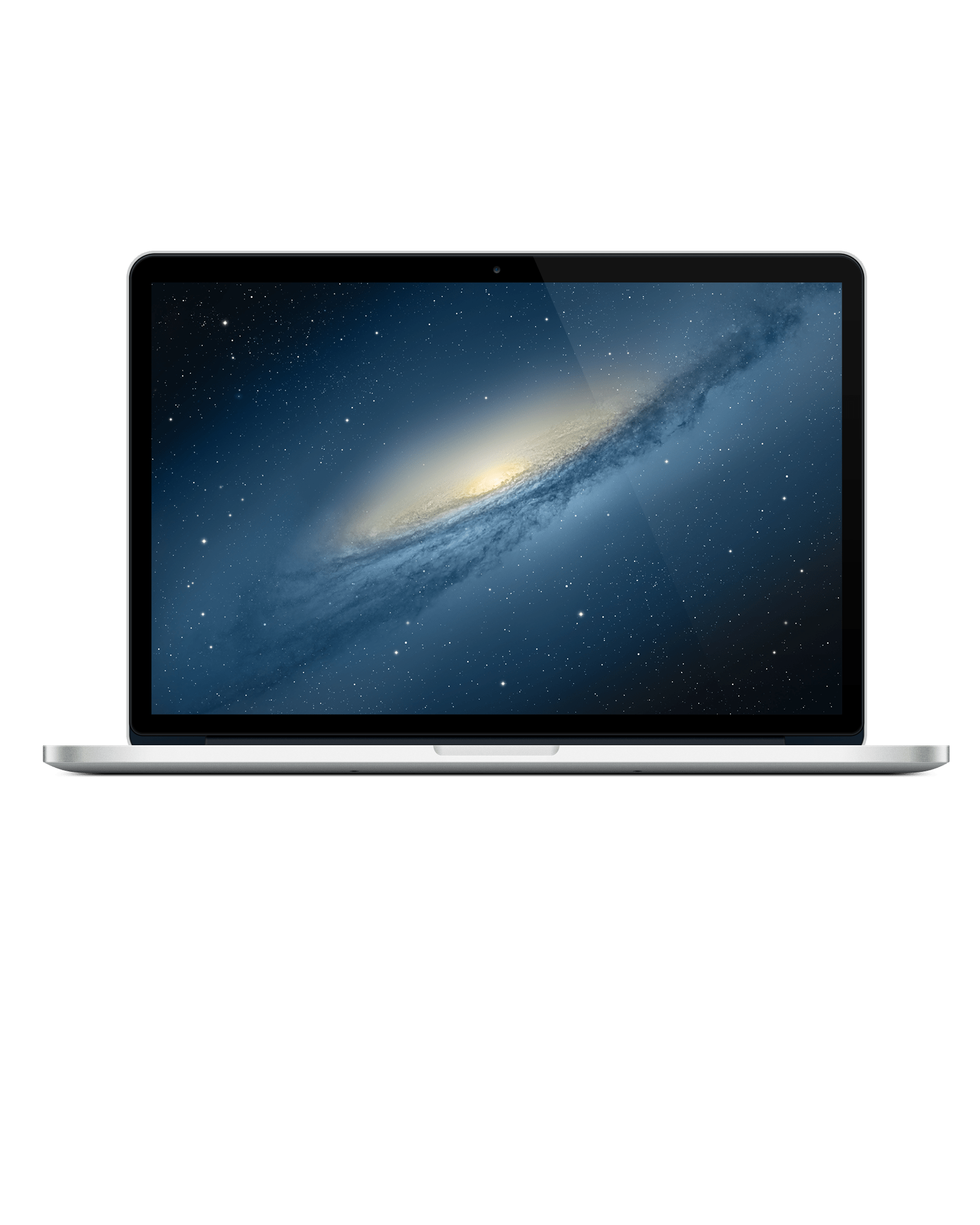 添加小标题
添加小标题
添加小标题
华中科技大是中华人民共和国教育部直属的综合性研究型全国重点大学
华中科技大是中华人民共和国教育部直属的综合性研究型全国重点大学
华中科技大是中华人民共和国教育部直属的综合性研究型全国重点大学
电子设备加图片展示页
这里是标题
添加介绍文字。华中科技大是中华人民共和国教育部直属的综合性研究型全国重点大学。华中科技大学是中华人民共和国教育部直属的综合性研究型全国重点大学
此处添加文字添加文字
此处添加文字添加文字
此处添加文字添加文字
此处添加文字添加文字
此处添加文字添加文字
此处添加文字添加文字
此处添加文字添加文字
此处添加文字添加文字
参考文献
[1] 李婕. 小儿急性白血病的危险因素分析. 乌鲁木齐: 新疆医科大学, 2011.[2] 王晨光. 区域认知在地理高考试题中的体现[J]. 教学参考, 2018, (4): 62-63[3] 于水晴. 地图运用策略对高中生地理空间定位能力的影响研究[D]. 东北师范大学, 2013.[4] 徐志梅. 中学生地理空间能力及其培养研究[D]. 东北师范大学, 2011.[5] 刘康琴. 中学生地理空间思维能力的培养[D]. 重庆师范大学, 2013.[6] 张丽霞, 李家清. 基于区域认知的高中地理教材图像系统的教学研究——以人教版必修3“流域的综合开发”为例[J]. 地理教学, 2017, (21): 11-20[7] 林微华. 浅谈通过学生自主读图提高 “区域认知”素养的教学探索[J]. 新课程, 2018, (5): 192-193[8] 刘芮菡, 王春婷. 高考地理热点问题中区域认知能力的体现[J]. 高教论坛, 2016, (23): 78-79[9] 胡良, 张全玉. 对比自然环境差异，培养区域认知 ——以近几年高考综合题为例[J]. 地理教学, 2017, (3): 57-59
素材之图标
素材之学校图片
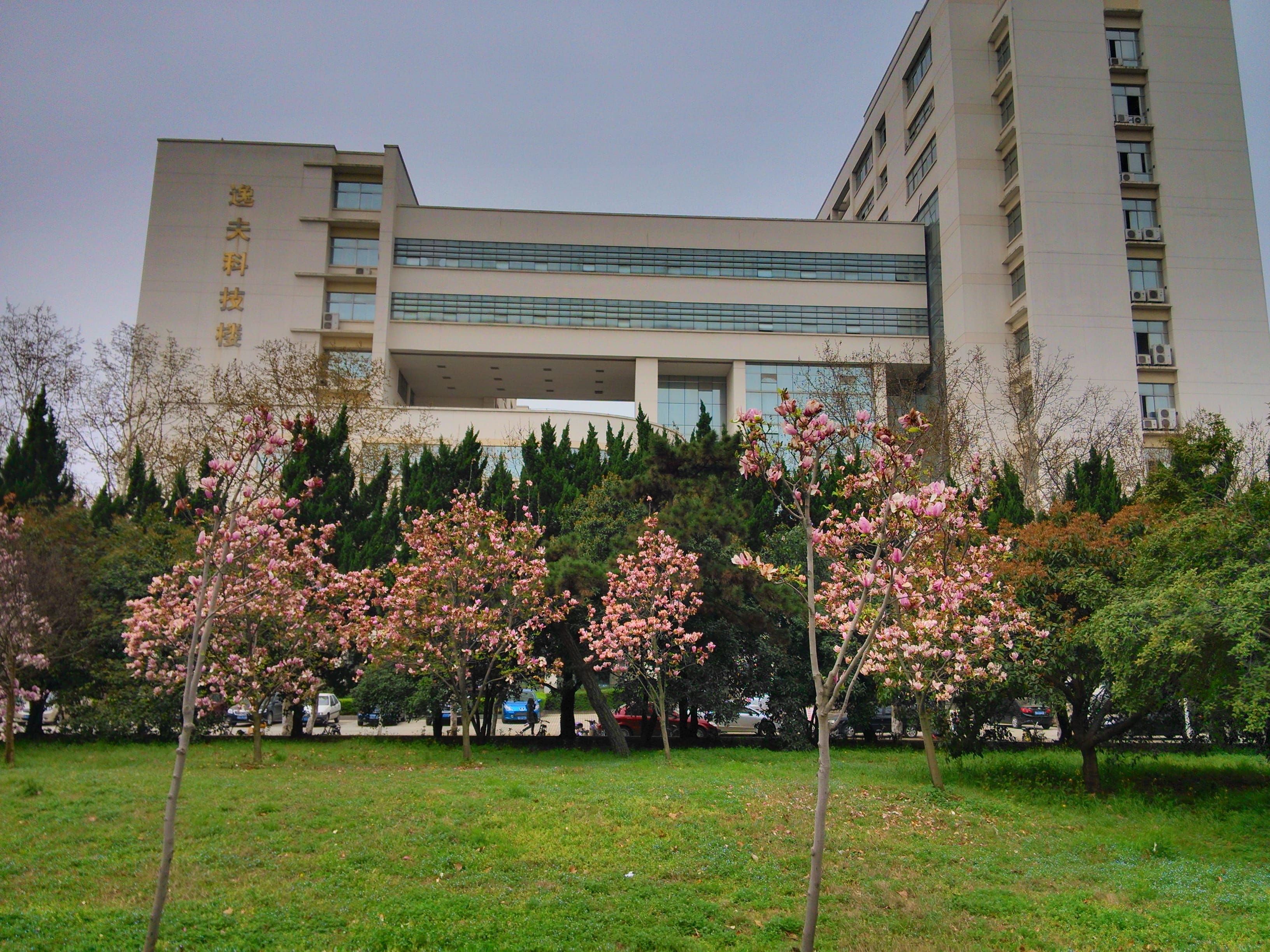 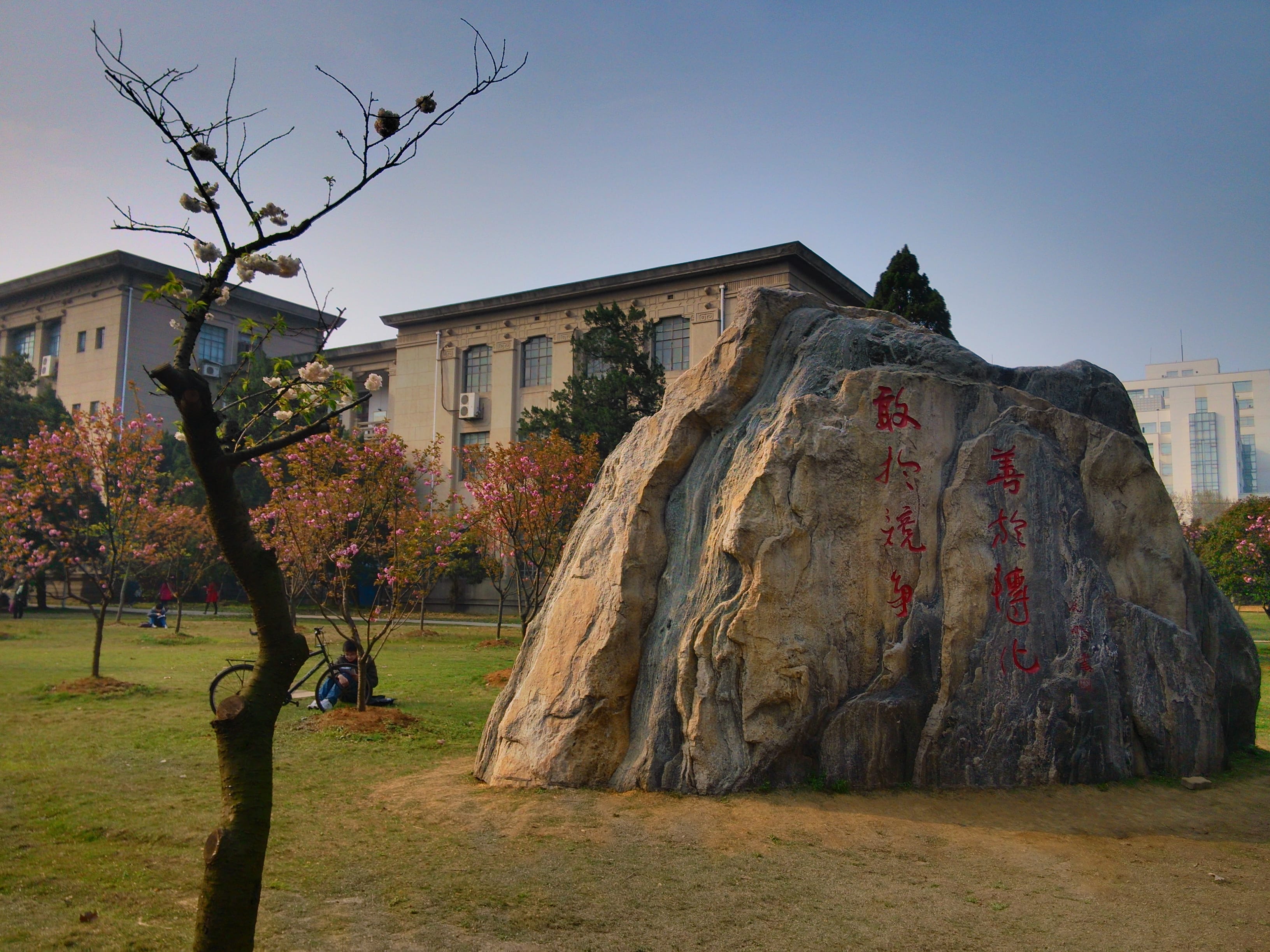 素材之学校图片
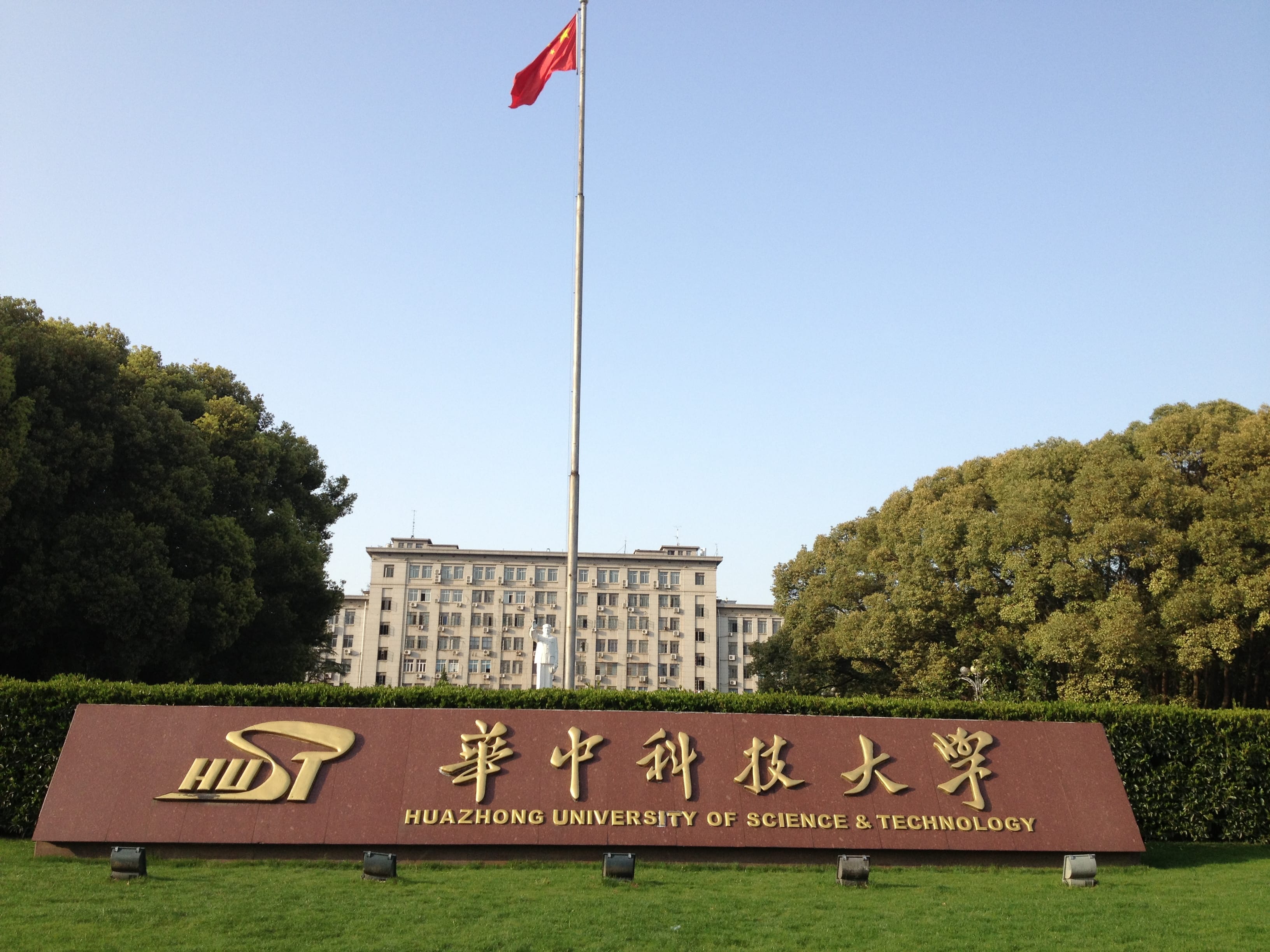 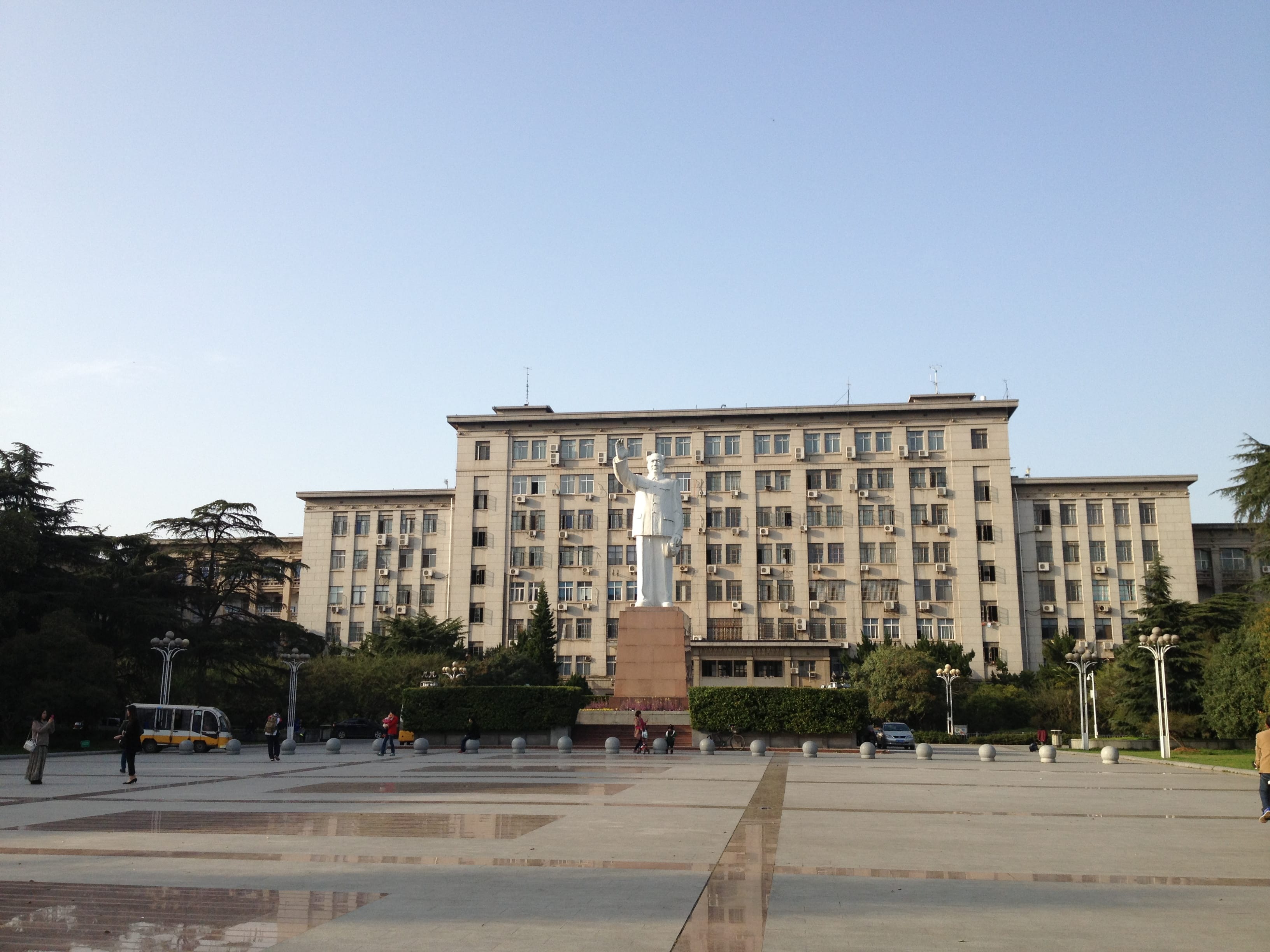 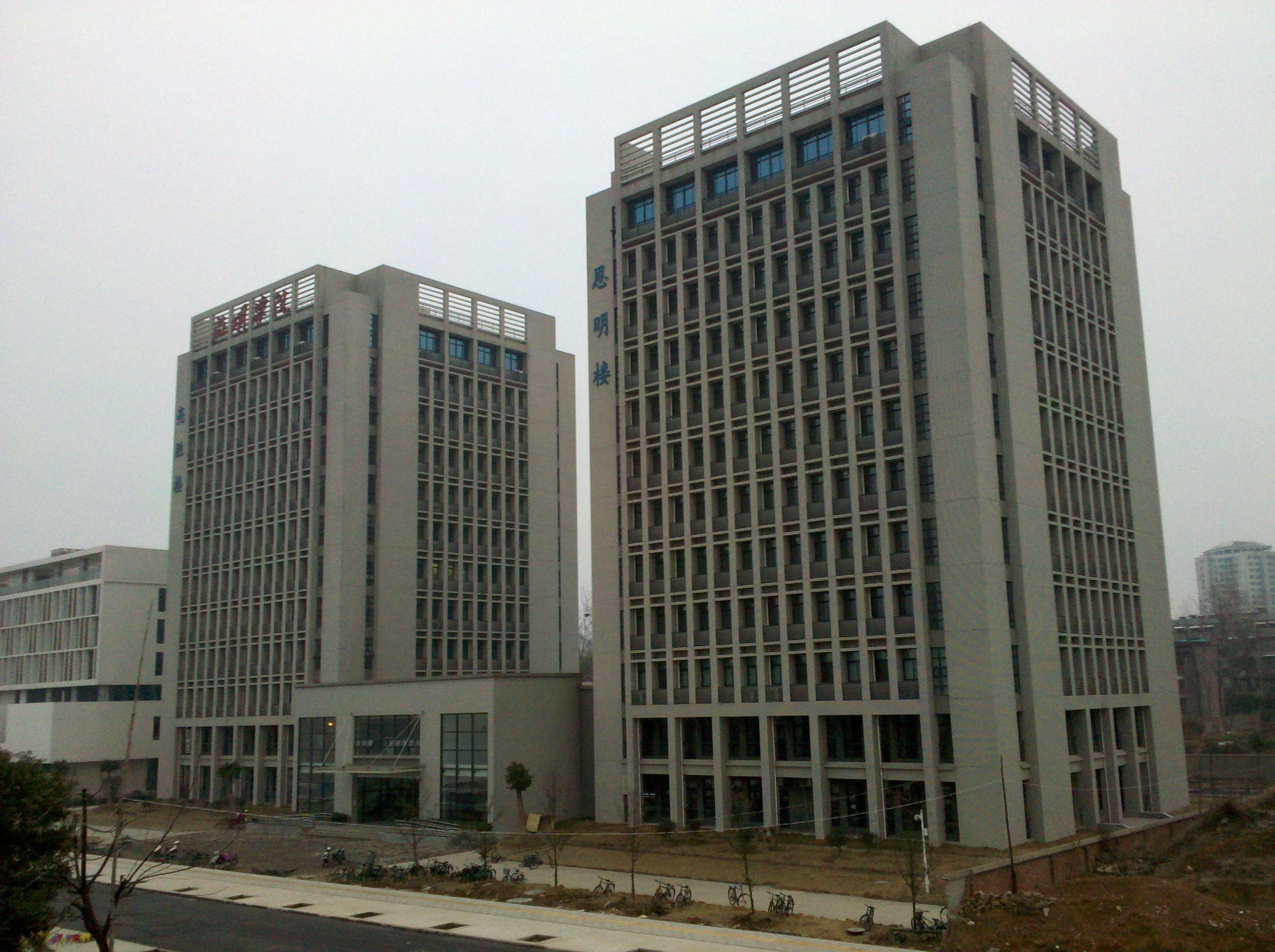 素材之学校图片
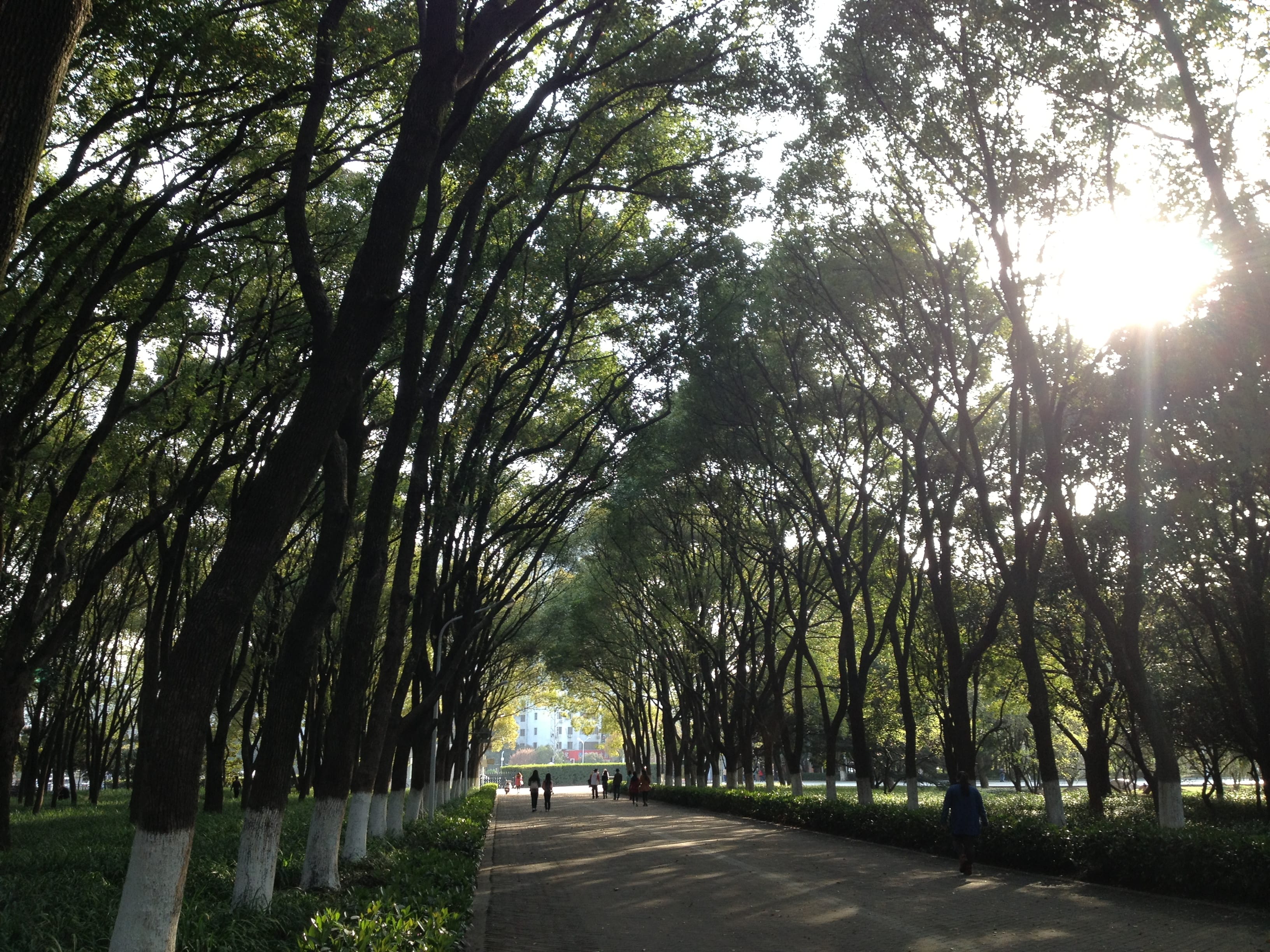 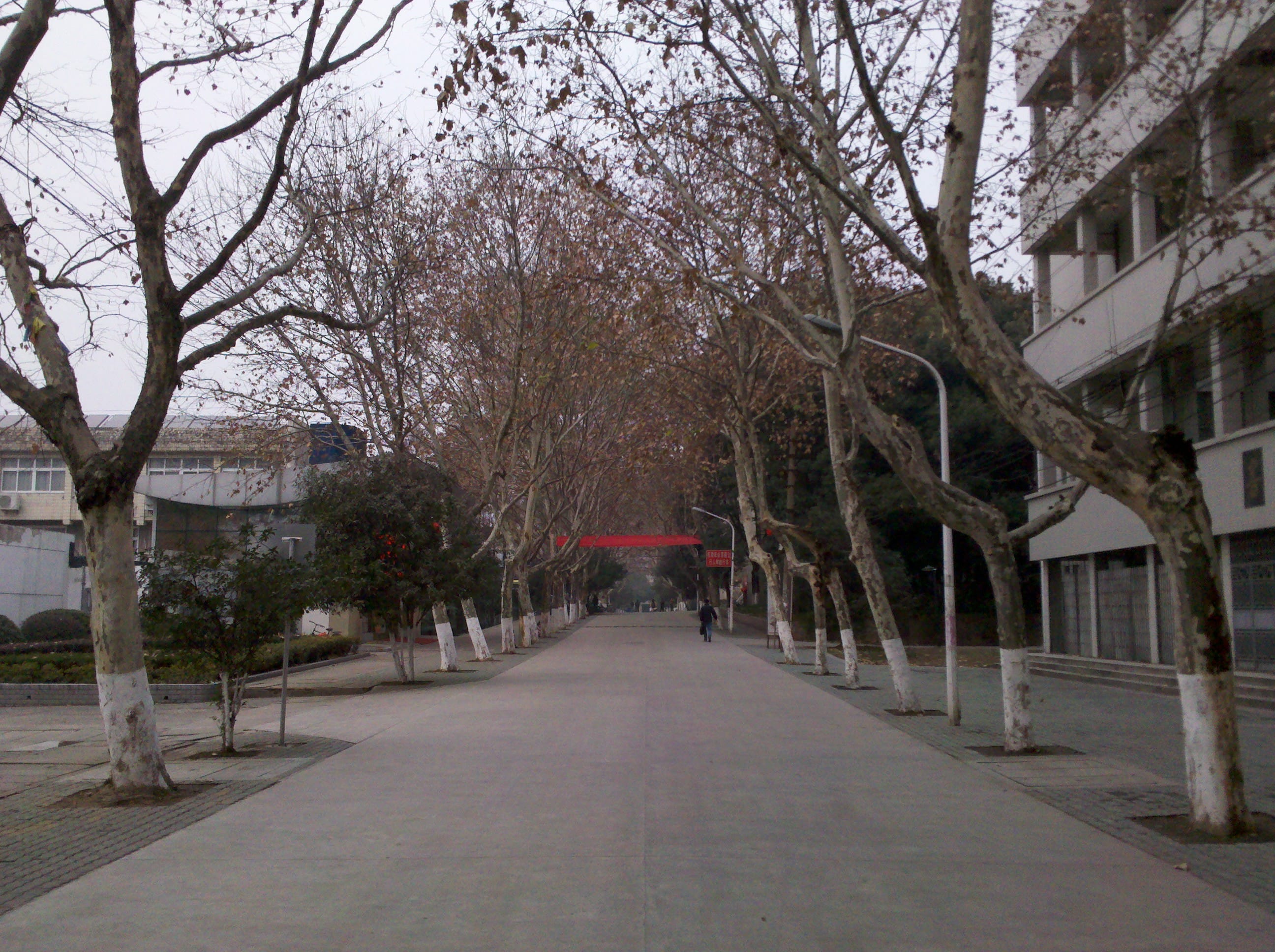 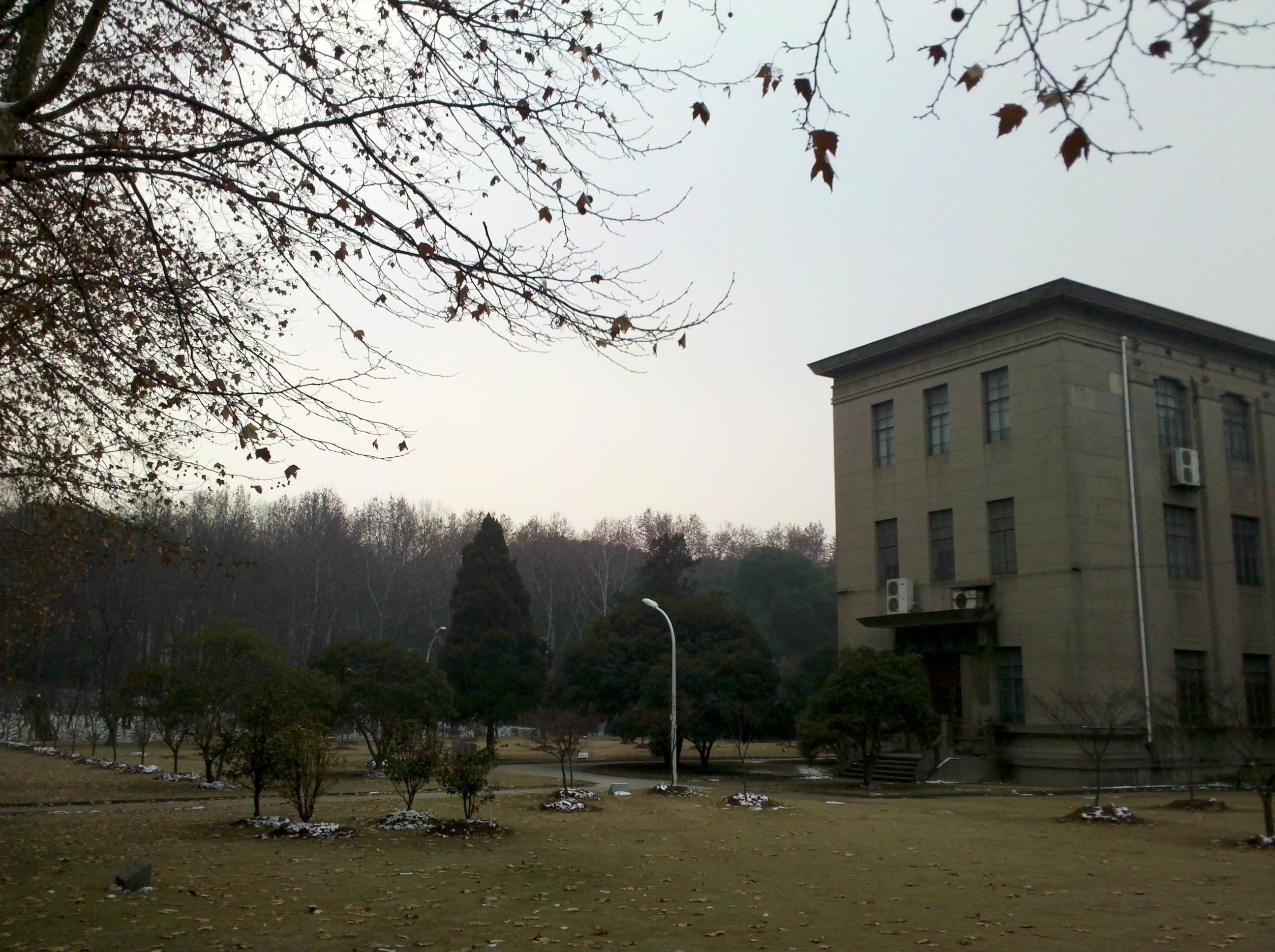 素材之学校图片
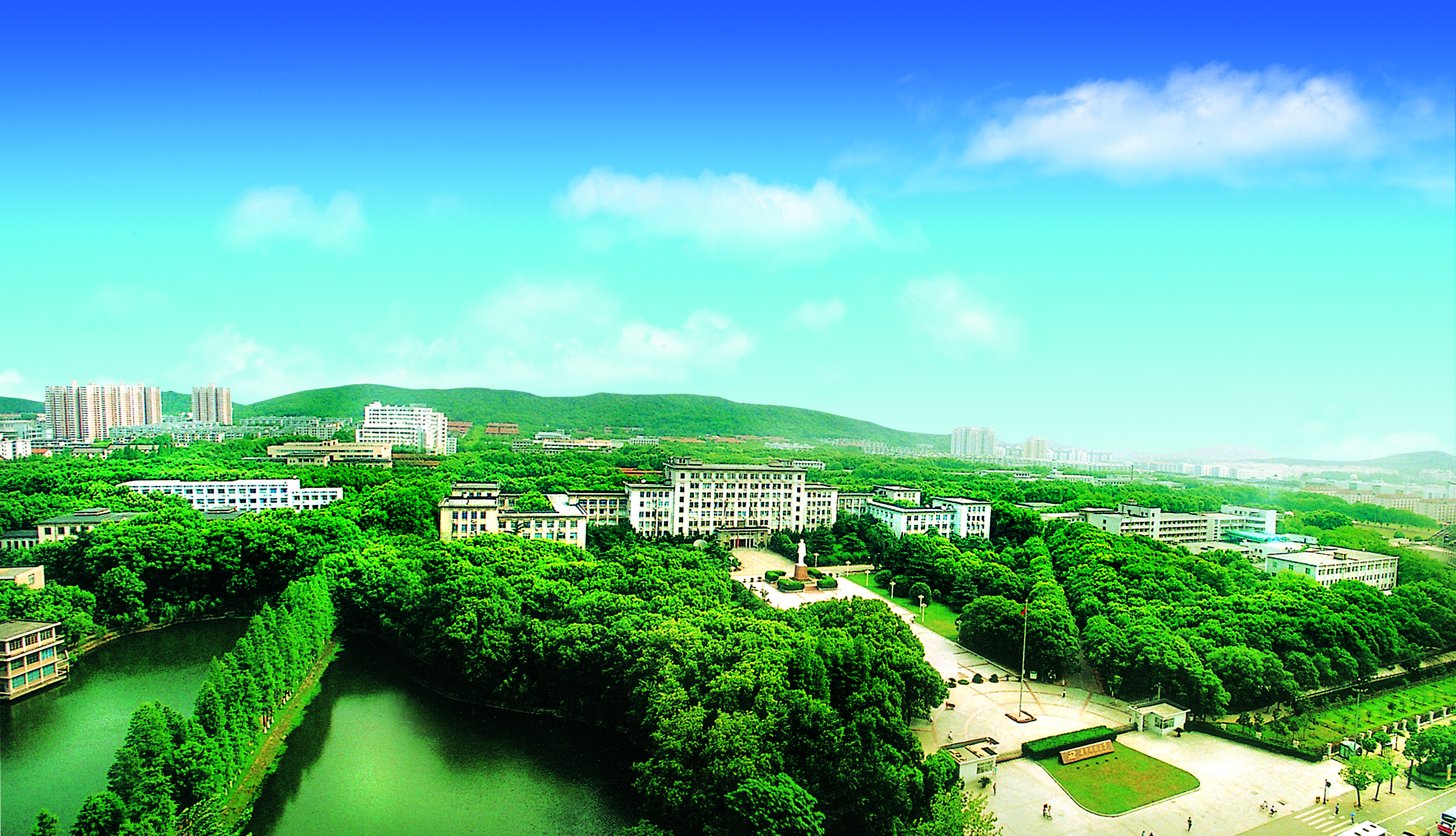 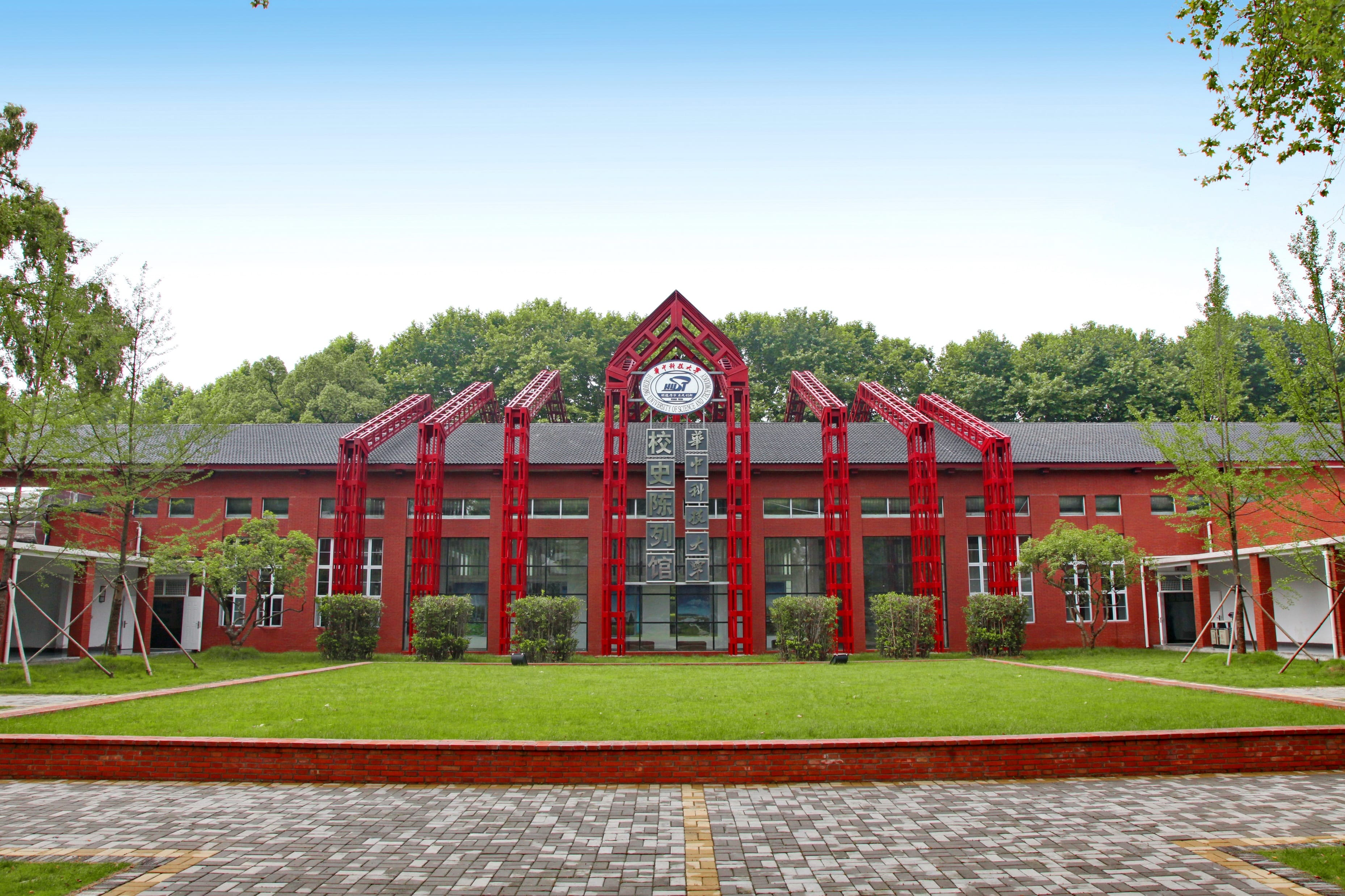 素材之学校图片
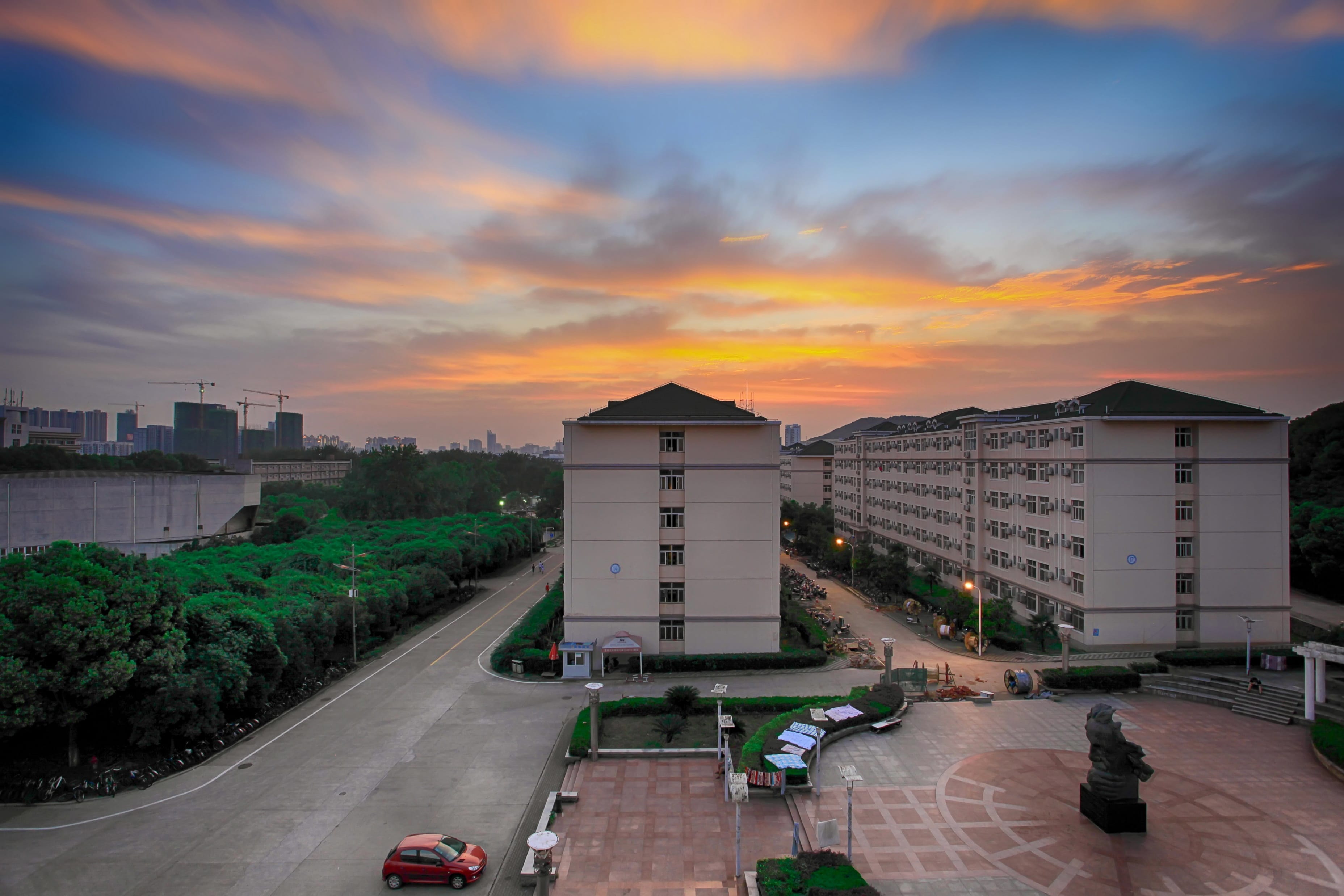 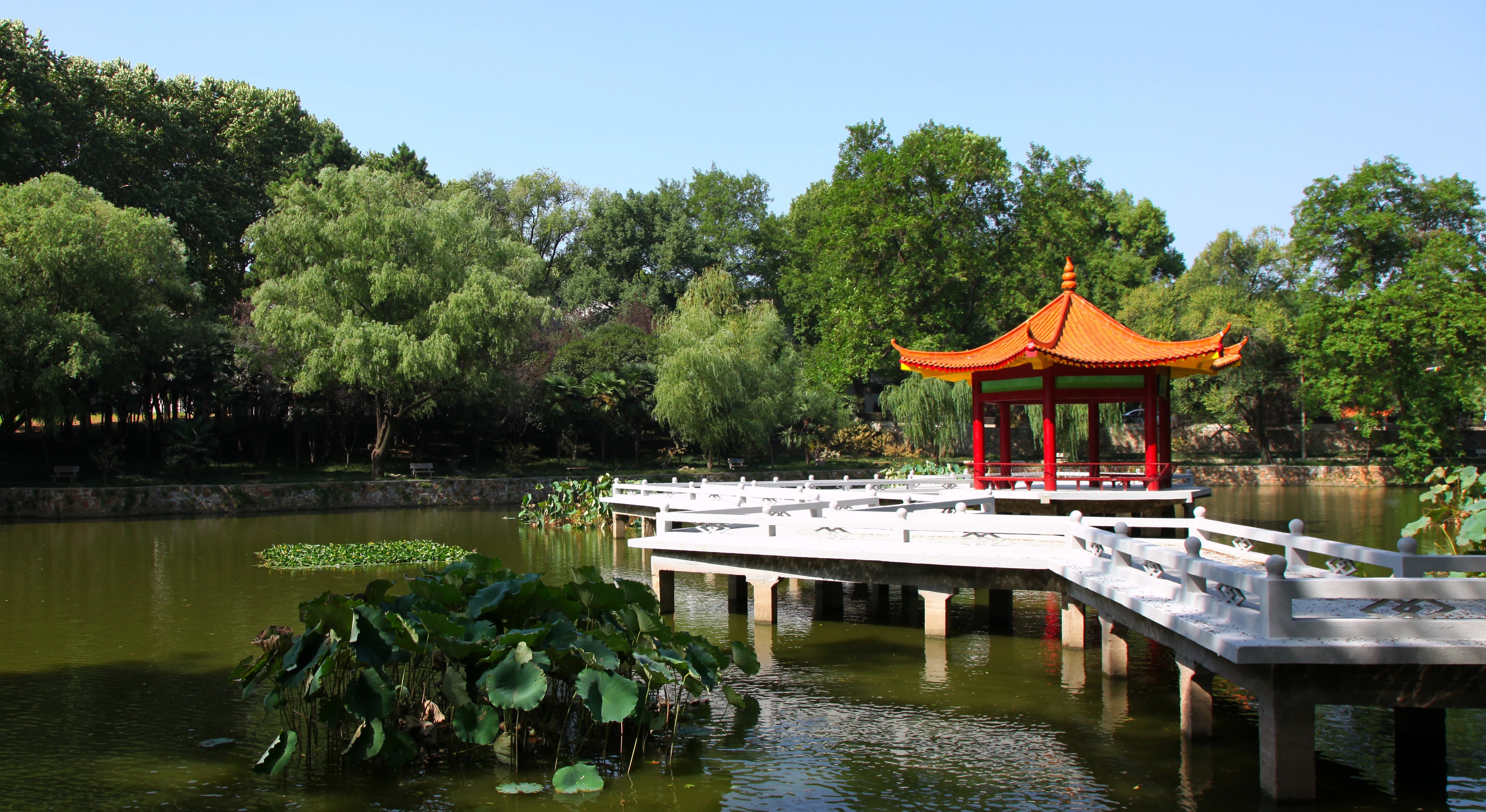 色彩规范
主色
平衡色（此模板未使用）
浅色和深色
字体规范
中文及数字
英文
行间距
微软雅黑
中文行间距为1.2，英文使用时单倍行距即可
Segoe UI
小教程1
1.占位符的使用
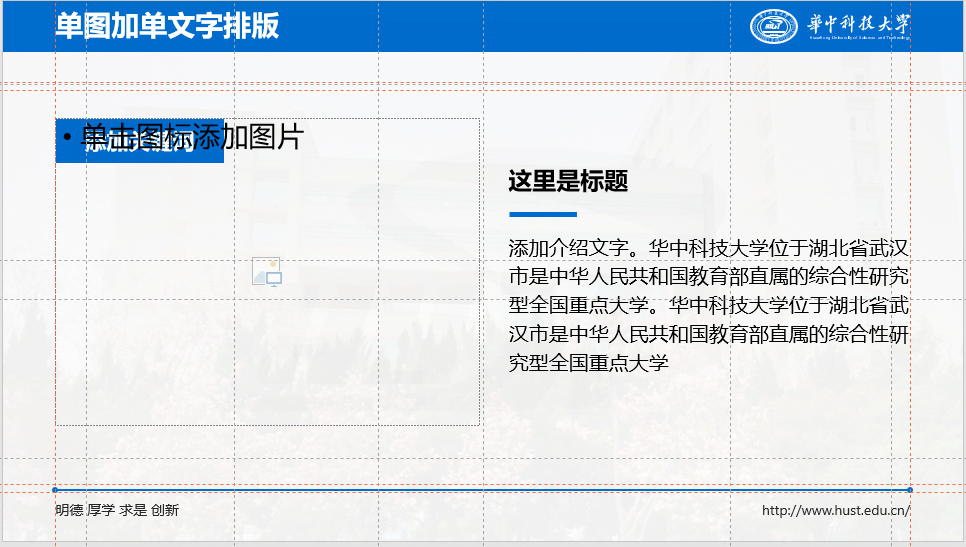 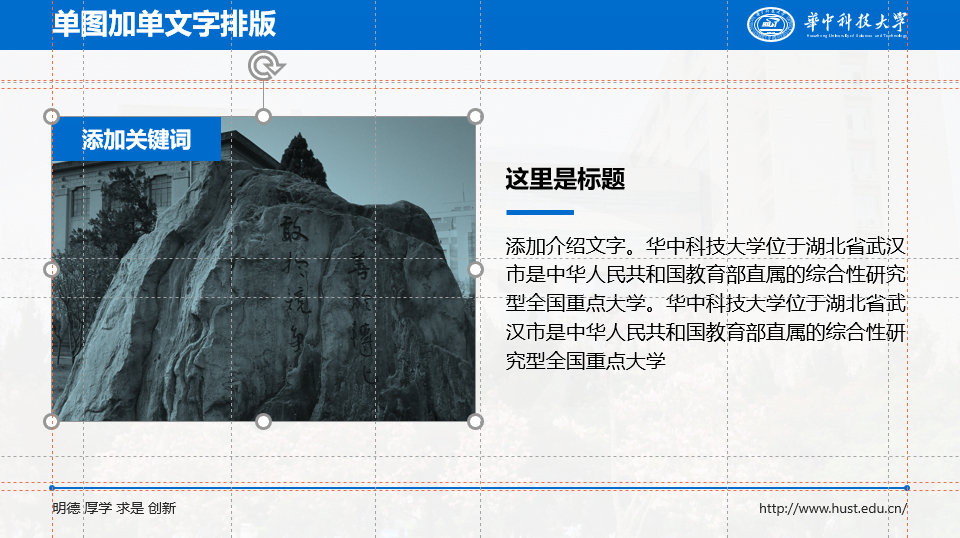 删除原图片，单击图标添加自己的图片，右键置于底层
2.段落间距修改
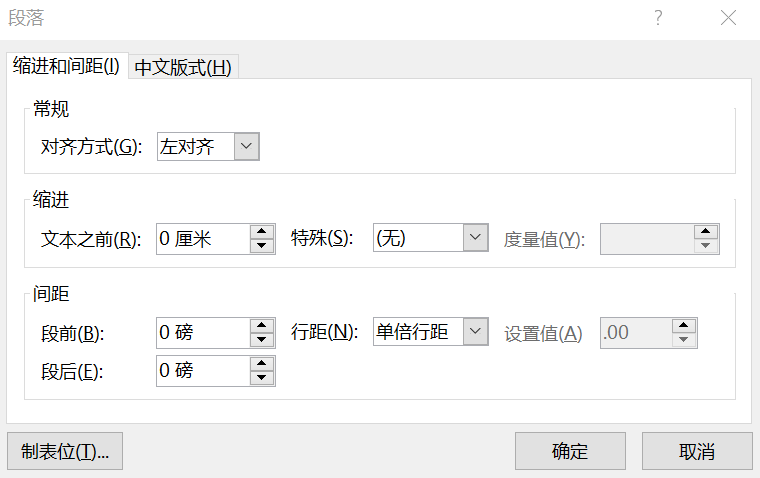 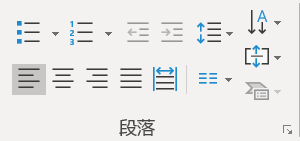 第一步点击右下角图片，第二步修改行距，中文多倍行距，英文单倍行距
小教程2
1.主题颜色修改
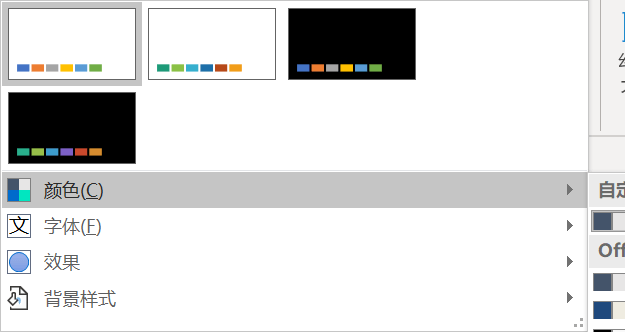 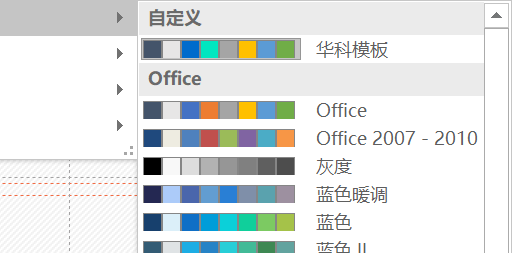 点击选项卡“设计-变体-颜色”选择自己喜欢的主题颜色。或者修改华科模板的颜色，改成自己学校或者所需的颜色
2.主题字体修改
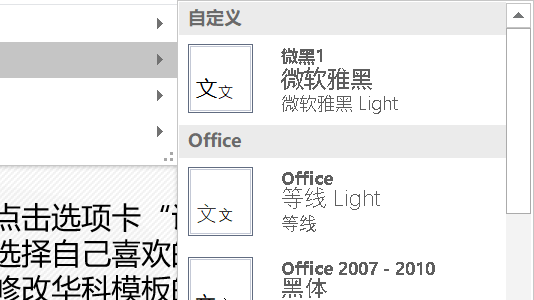 点击选项卡“设计-变体-字体”选择自己喜欢的主题字体。或者修改华科模板字体，改成所需字体
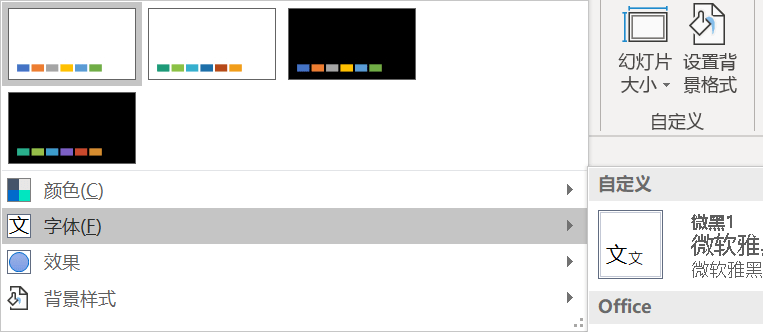 使用说明
模板图片均采用占位符设计，删除原来的图片，点击中间，即可添加自己的图片，详见教程
商用，字体需要购买版权
图片来源于网络及校友提供。如需商用，购买版权。切记
为什么不提供地图素材？因为地图可能会缺少一部分领土，而且学术报告相对严谨。所以，不予提供。实在有需求可以联系作者
在使用过程中碰到任何问题。欢迎联系作者。作者联系方式： QQ 3288249747 微信：LY66666625
实际使用中，删除素材及之后页面
学校logo保持原色或者改成白色，不要随意改变颜色
如果需要更多图标，高校logo。下载islide插件，访问图标库和插图库
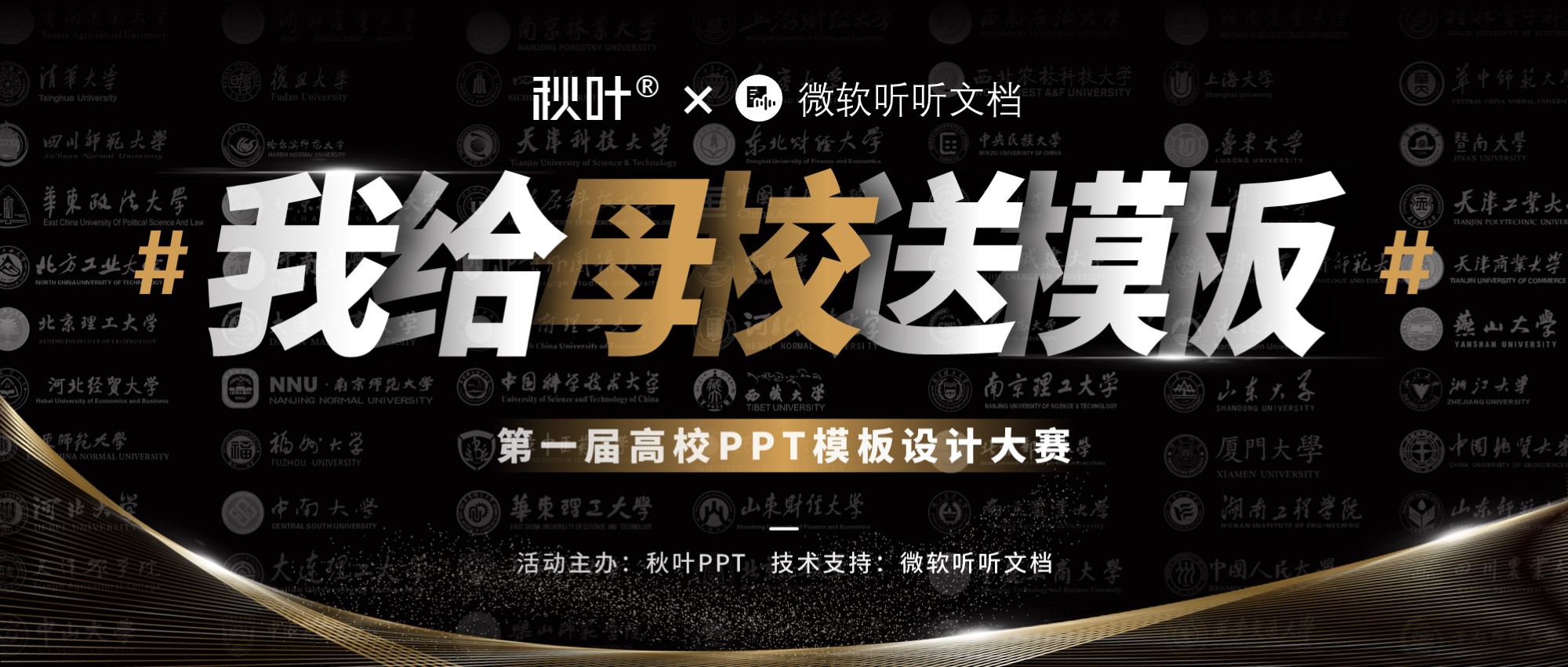 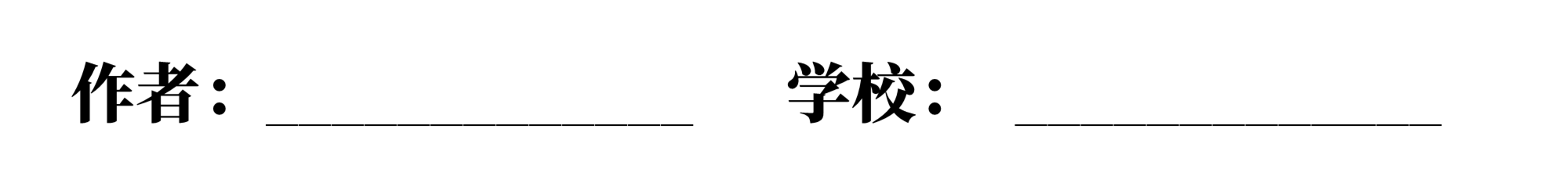 李越
华中科技大学
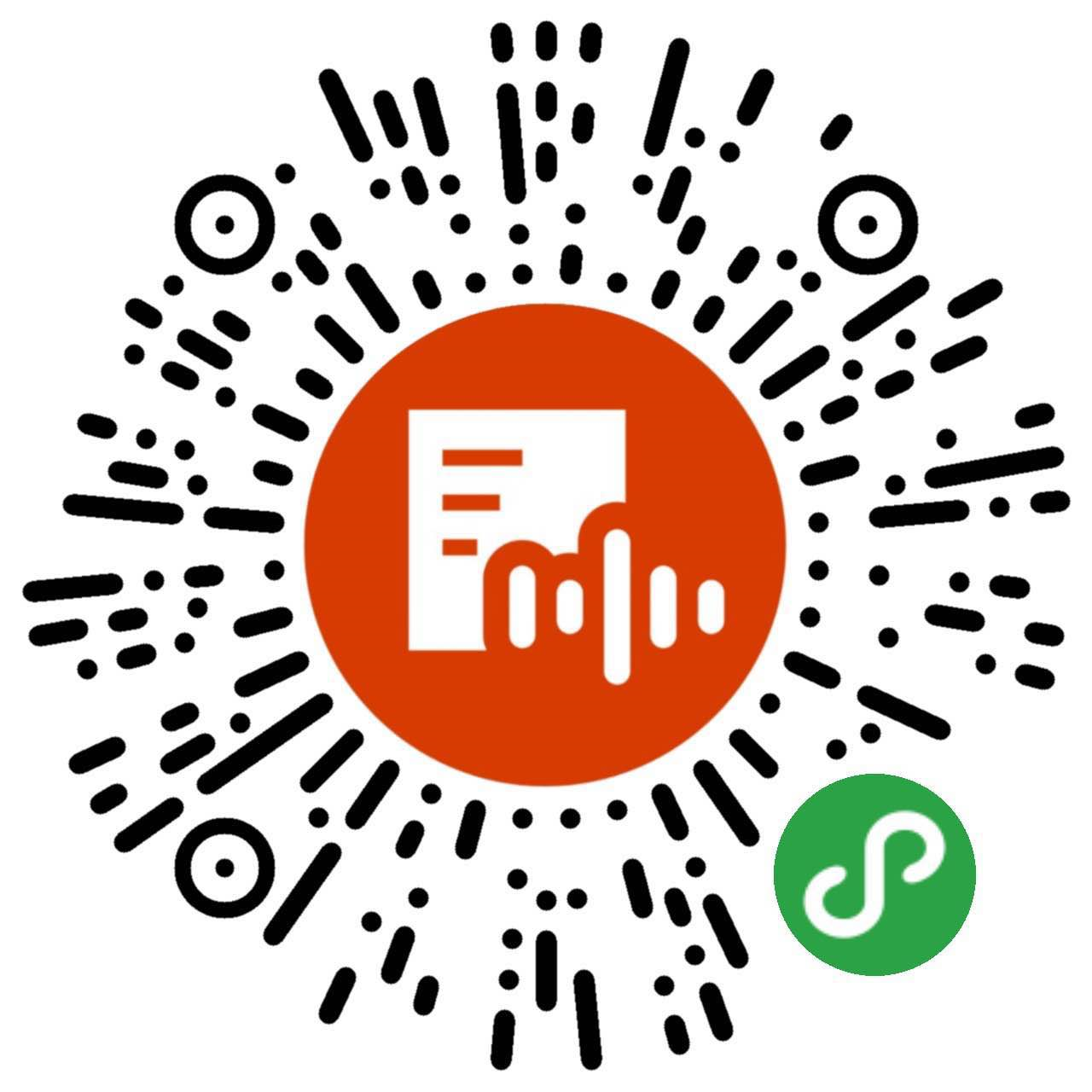